AirPlace
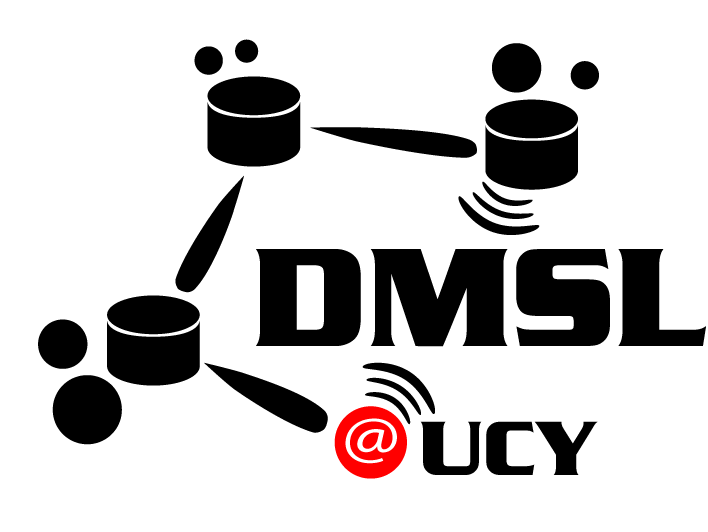 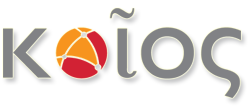 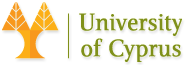 Kyriakos Georgiou
Athina Paphitou
Maria Christodoulou
EPL371 – Systems Programming
1
AirPlace
Indoor positioning system
Using Wi-Fi fingerprinting

For Android smartphones
Flexible Wi-Fi API
(Received Signal Strength)
Sensor rich
(Accelerometer, Gyroscope, etc)
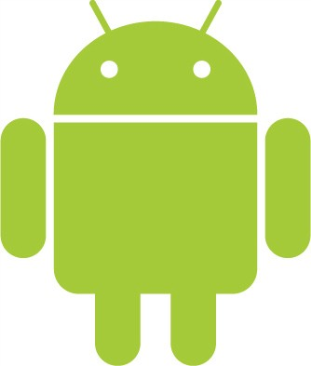 EPL371 – Systems Programming
2
Indoor Localization
GPS does not work.

Some indoor positioning methods:
Camera to spot unique visual landmarks (Inside App)
Magnetic field and accelerometer sensors (Smartsense)
Multi-antenna systems that measure distance (EasyPoint)
EPL371 – Systems Programming
3
Indoor Localization
Wi-Fi signals utilization.
Android API provides classes and methods to track Wi-Fi signals.

An initial mapping/logging of the building required.

RSS fingerprint-based algorithms.
EPL371 – Systems Programming
4
System Architecture
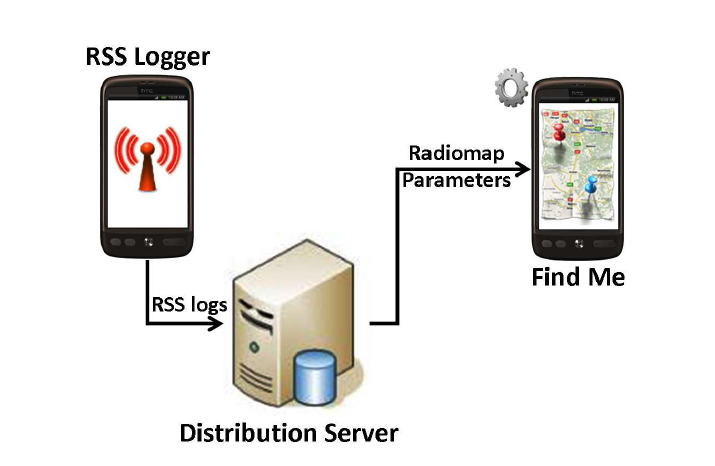 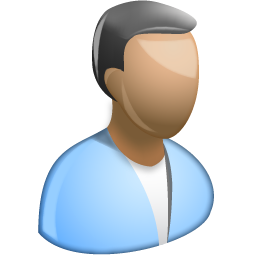 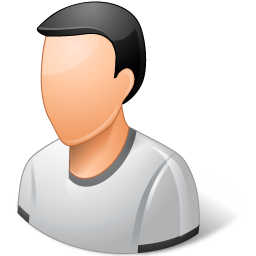 EPL371 – Systems Programming
5
RSS Logger
A floor plan of the building is required.

User moves to the desired location and selects their position on the map.
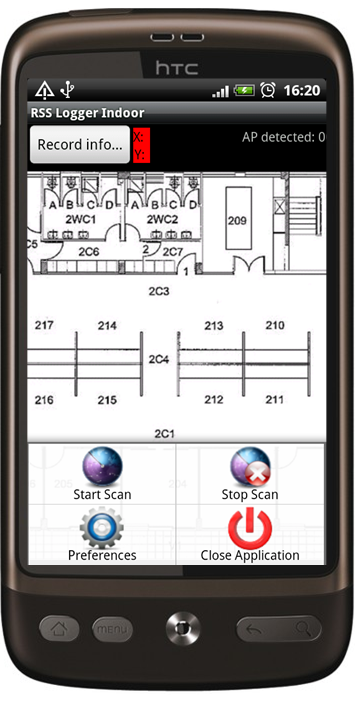 EPL371 – Systems Programming
6
RSS Logger
User selects number of samples to be collected and time interval between them.
EPL371 – Systems Programming
7
RSS Logger
By pressing ‘Record Info’, the logger starts collecting samples from surrounding access points.

Samples are stored on the device, can be uploaded on server.
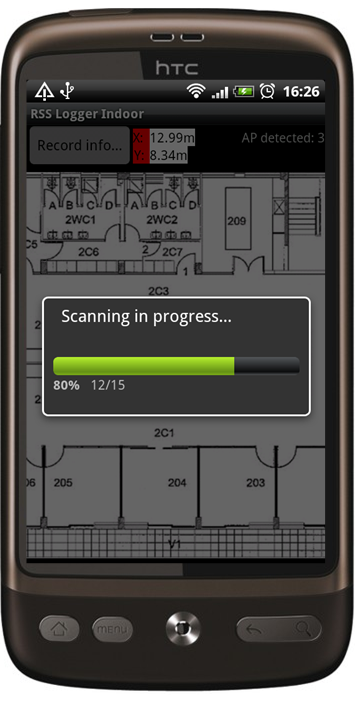 EPL371 – Systems Programming
8
Distribution Server
Constructs and circulates the radiomaps.

Stores various positioning algorithm-specific parameters.

Users either upload collected RSS data, or download radiomaps and algorithm parameters.
EPL371 – Systems Programming
9
Distribution Server
All samples collected on a specific location are averaged and merged in a single file.

Reduced noise (e.g. varying RSS)

Exaggerated measurements (e.g. malfunctioning hardware)

Minimum download file size (for the tracking app).
EPL371 – Systems Programming
10
Tracker – Find Me
Positioning client.

Downloads radiomap for a specific building and positioning algorithm parameters from distribution server
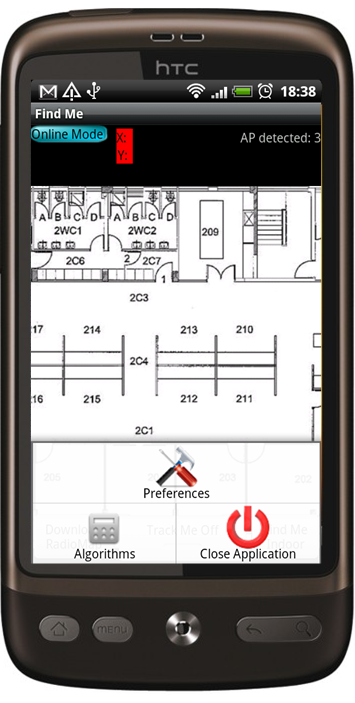 EPL371 – Systems Programming
11
Tracker – Find Me
User can select their preferred positioning algorithm.

‘Find Me Indoor’ button positions user on the map.

‘Track Me On’ button allows real-time indoor navigation.
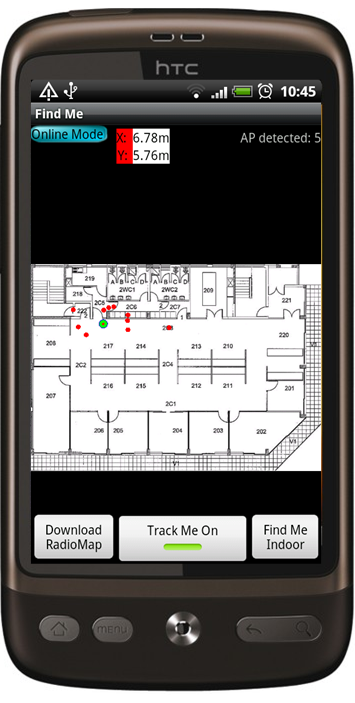 EPL371 – Systems Programming
12
Crowdsourcing and AirPlace
Logger app allows users to contribute collected RSS values.
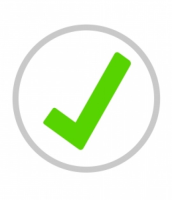 Cons
Pros
Multiple RSS mappings for various buildings

Collaborative effort

User involvement
Malicious users

Incentives
EPL371 – Systems Programming
13
What we had to implement
Until now…
Logger application
The user touches on a point on the floor plan and presses the record button.
The application receives N signal samples.
The samples are associated with the specific spot on the floor plan and log files are created.
EPL371 – Systems Programming
14
What we had to implement
Logger application
Our implementation
The user touches on a spot and immediately starts walking in a straight line.
Wi-Fi samples are gathered continuously.
Standing/walking detector.
When the user stops walking they touch the spot representing their final location.
EPL371 – Systems Programming
15
What we had to implement
The RSS samples are then distributed evenly along the points on the line the user has walked.

The distance between the two spots is already known.

Standing/walking detector is used
When the user is standing, all samples received at that location are associated with it.
That location is marked as one point on the straight line.
EPL371 – Systems Programming
16
Movement detection
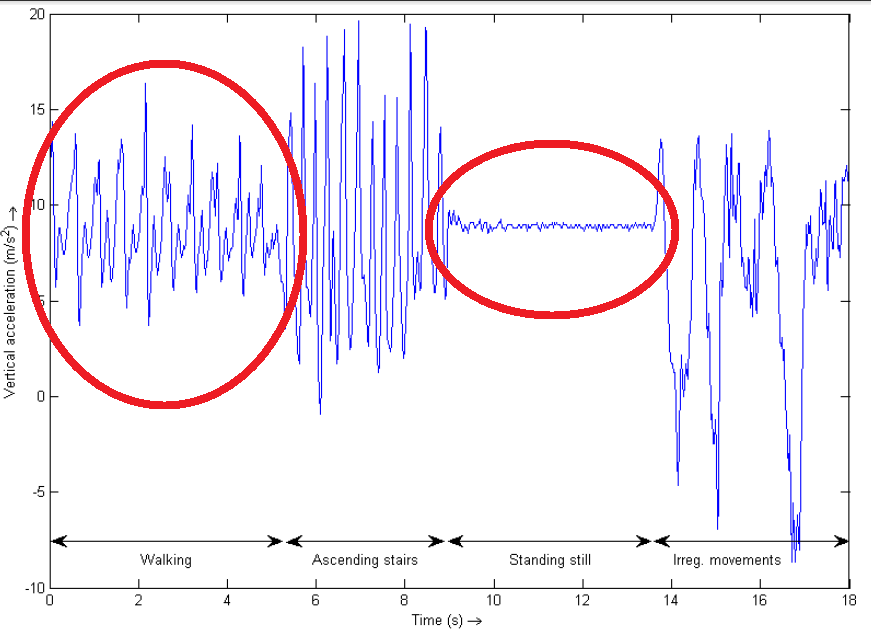 EPL371 – Systems Programming
17
Movement detection
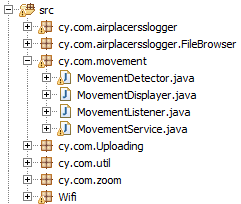 EPL371 – Systems Programming
18
Execution example
User movement
#RSS samples = 20
9 of them when the user was standing
Total distance = 10m
Starting point (2,0)
Ending point (2,10)
So now we have
(2,0) – 1 sample – S1
(2,1) – 1 sample – S2
(2,2) – 1 sample – S3
(2,3) – 1 sample – S4
(2,4) – 1 sample – S5
(2,5) – 9 samples – S6-S14
(2,6) – 1 sample – S15
(2,7) – 1 sample – S16
(2,8) – 1 sample – S17
(2,9) – 1 sample – S18
(2,10) – 1 sample – S19
Walk 5m.
Samples collected:5
Stand.
Samples collected: 9
Walk 5m.
Samples collected: 6
EPL371 – Systems Programming
19
What we accomplished
A more intuitive way of RSS logging.

Less user interaction.
EPL371 – Systems Programming
20
AirPlace – To sum up
Indoor localization
   – Wi-Fi fingerprinting

Infrastructure independent

Low network usage
	– position is calculated locally on the device

Privacy
EPL371 – Systems Programming
21
Recent Award
2nd place at
Microsoft Research Indoor Localization Contest (IPSN'14) in Berlin, Germany.
EPL371 – Systems Programming
22
Thank you for your attention
EPL371 – Systems Programming
23
References
[C42] "The Airplace Indoor Positioning Platform for Android Smartphones", C. Laoudias, G. Constantinou, M. Constantinides, S. Nicolaou, D. Zeinalipour-Yazti, C. G. Panayiotou "Proceedings of the 13th IEEE International Conference on Mobile Data Management" (MDM '12), IEEE Computer Society, Pages: 312--315, Bangalore, India, ISBN: 978-0-7695-4713-8, 2012.

[C39] "Demo: the airplace indoor positioning platform", C. Laoudias, G. Constantinou, M. Constantinides, S. Nicolaou, D. Zeinalipour-Yazti and C. G. Panayiotou "Proceedings of the 10th International Conference on Mobile Systems, Applications and Services" (Mobisys '12), Pages: 467-468, Low Wood Bay, Lake District UK, June 25 - 29, ISBN: 978-1-4503-1301-8, 2012.

http://anyplace.cs.ucy.ac.cy/
http://research.microsoft.com/en-us/events/ipsn2014indoorlocalizatinocompetition/
https://github.com/bagilevi/android-pedometer
http://www.gizmag.com/led-rf-product-location-system/21247/
http://www.gizmag.com/inside-app-indoor-navigation/30702/
http://archive.wired.com/wired/archive/14.06/crowds.html
EPL371 – Systems Programming
24